PetAid Harness
Department of Electrical and Computer Engineering
University of Central Florida
Dr. Richie
Group 8
Pascal Bahms – EE
Pedro Rocha –  EE
Edgar Gonzalez – EE
Adam Henderson – CpE
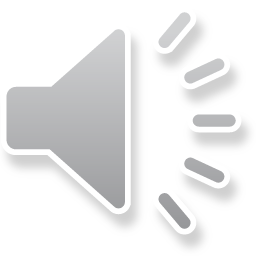 Project Plan
Prototype
Shipping
Prototype Implementation and Testing
Gather and receive all materials
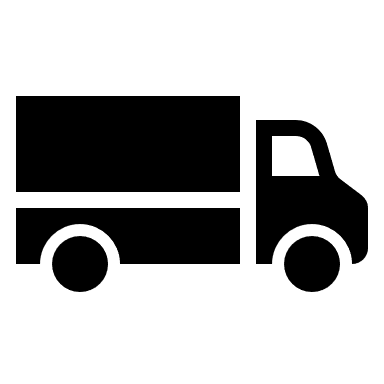 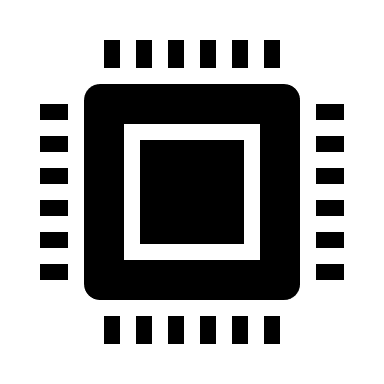 Team
Testing
Finalize
Final Documentation and Product
Hardware Testing
Brainstorm and Project Plan
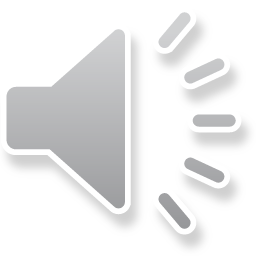 Project Description
Dog Harness
Harness mounted with smart electronic device
Biometric and location tracking device
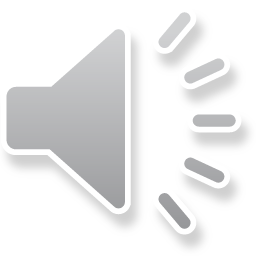 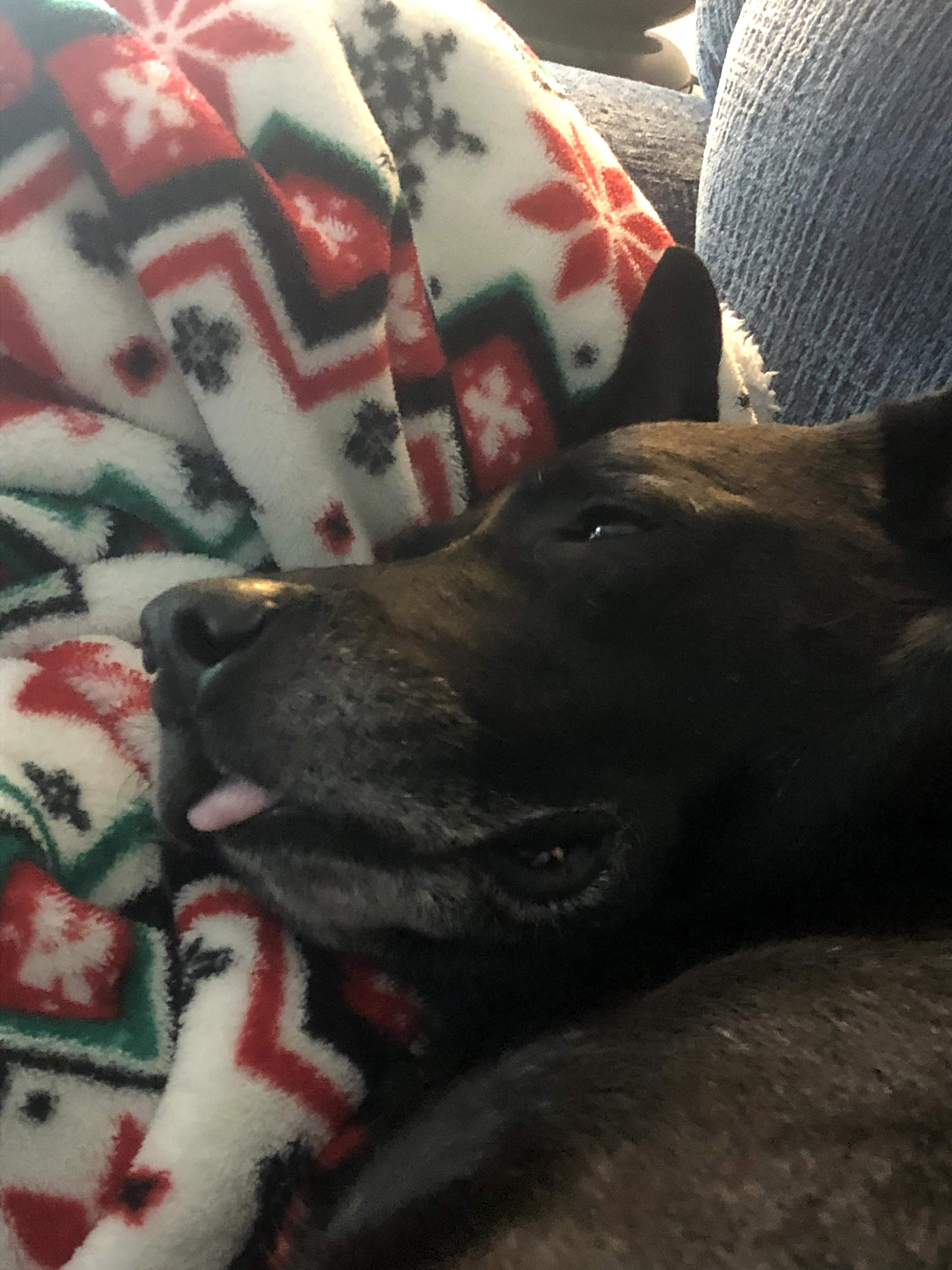 Project Motivation
Survey conducted by the American Pet Products Association (APPA), a total of about 67% of U.S. households 
Will help if the pet is having a medical emergency while the owner is not present
Preventative medicine
the average American household will spend $426 on surgical vet visits and $212 on routine vet checkups annually, totaling $642 of yearly vet fees
Decrease the cost of pet care stuff
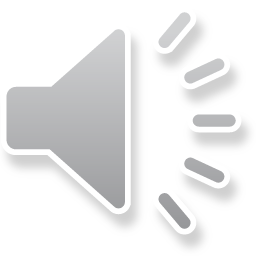 Dog Harness vs. Collar
Harness gives more surface area for devices to be placed
Harness has a more stable position on the dog than a collar
Collar is far more lightweight and easier to put on the dog
Collar could be more familiar and comfortable for dogs
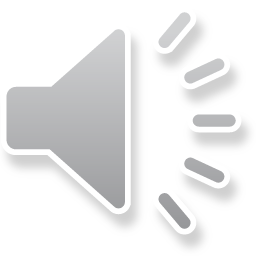 Project Goals & Objectives
To create a harness for one's pet that can monitor their physical condition and location, making it easier for the owner to ensure their pet's well-beingTo create a fully functioning PetAid harnessTo create a phone application that can register, operate, and manage PetAid harnesses
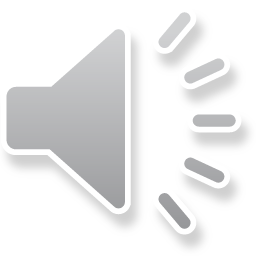 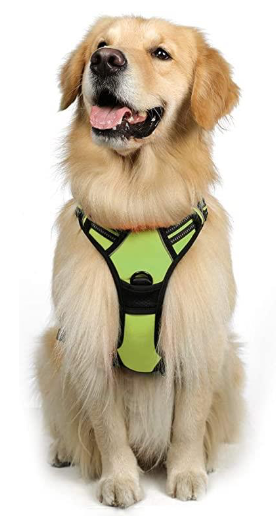 Typical Dog Harness
RabbitGoo Adjustable Oxford No Pull Dog Harness
Space for electronics
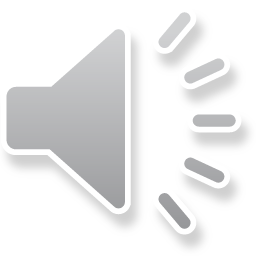 Standards
Alkaline Power Supply Standards
IEEE.org (Standard 1625)
Batterypoweronline.com (ANSI standard C18.2M)

Bluetooth Standards
IEEE 802.15.1
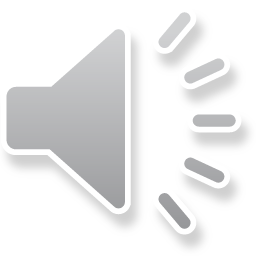 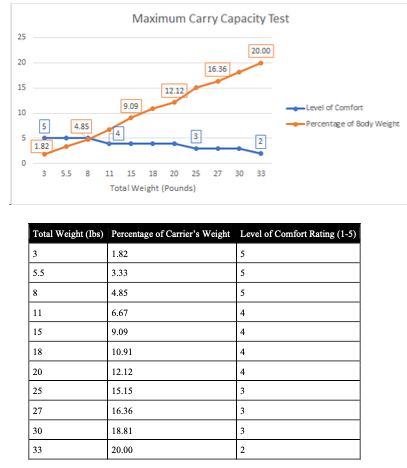 Standards
Development of new pet care standards
Standard PAH-1.1: On carrying capacity of house pets
Standard PAH-1.2: On temperature sensitivity of house pets
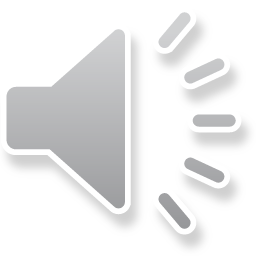 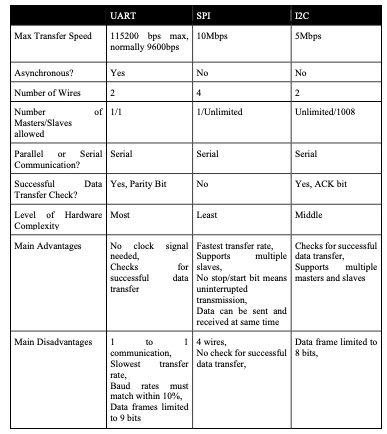 Standards
Microcontroller data communication standards
UART
SPI
I2C
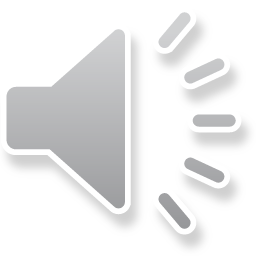 Specifications and Requirements
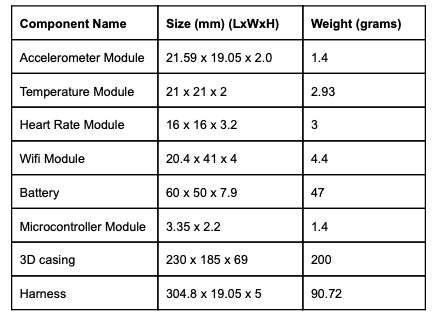 Overall Weight
Minimum dog weight
Operating Temperature
Wifi integrated
Battery time
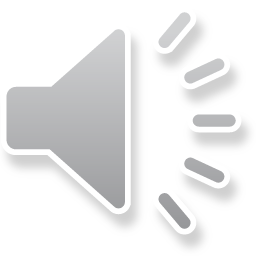 Specifications and Requirements
3 data values monitored
Response time
Notification prerequisites
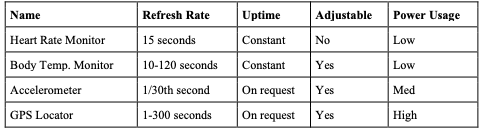 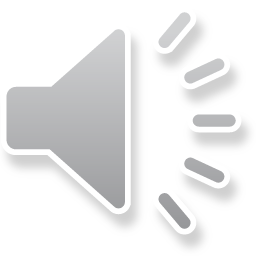 Electronic Device Enclosure
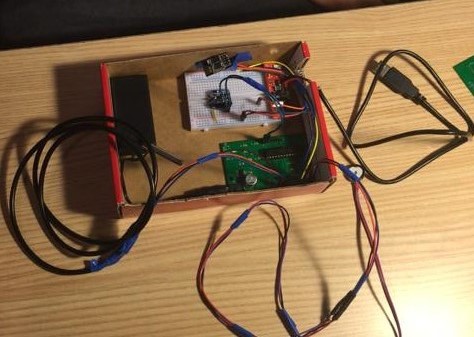 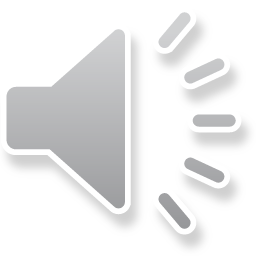 DESIGN FLOWCHART
Wireless Communication (wifi)
Printable Circuit Board (PCB)
Pulse Sensor
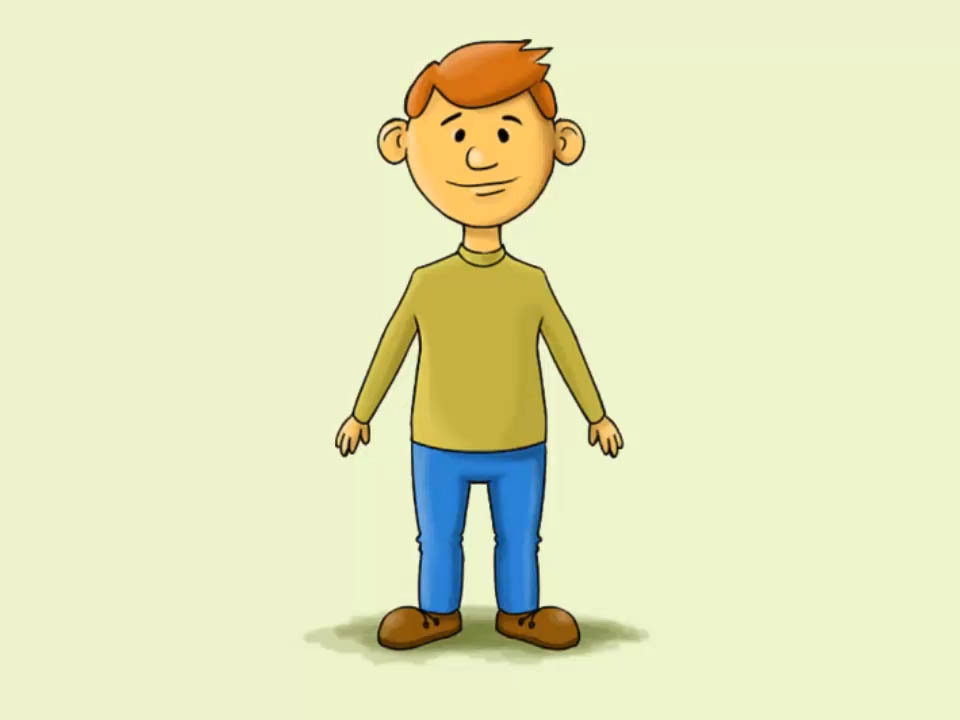 ThingSpeak (IOT)
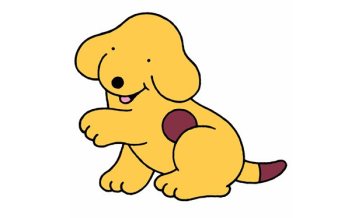 Temperature Sensor
USER
PET
Accelerometer
Power Supply
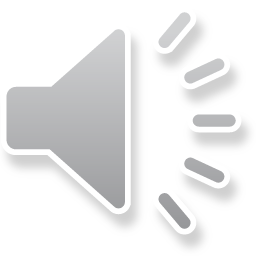 MICROCONTROLLER: ATmega328P-PU
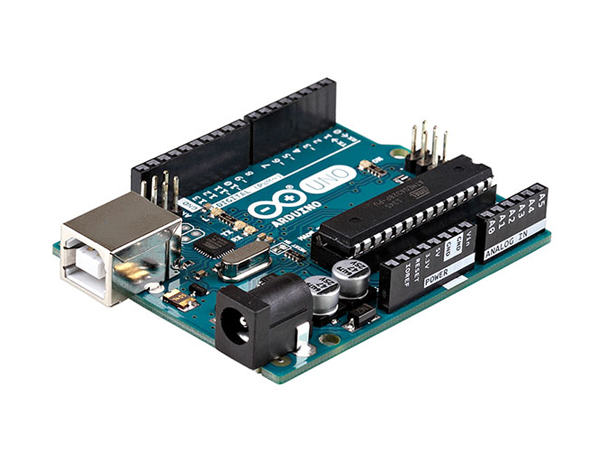 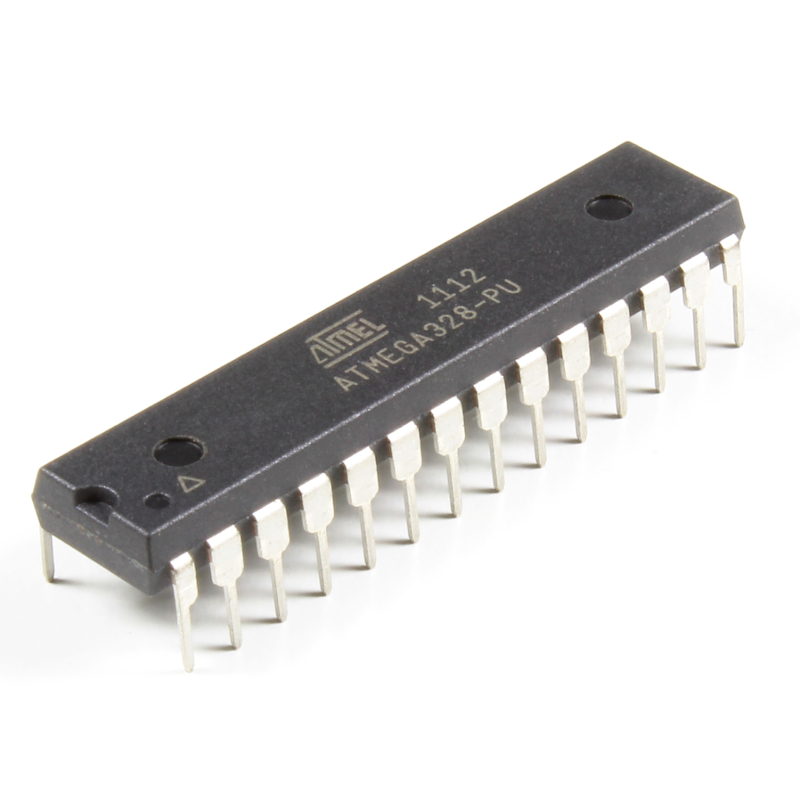 Arduino UNO uses the ATmega328P-PU chip
32KB of in-system self-programmable flash program memory
Simplified version of C++
Operating Voltage:  2.7V - 5.5V
At 5V it draws about 1mA, for 5mW of power
Cost: $22.00
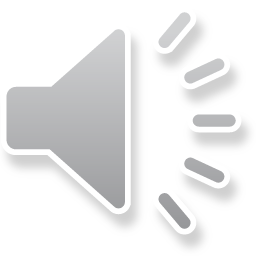 TEMPERATURE SENSOR: DS18B20
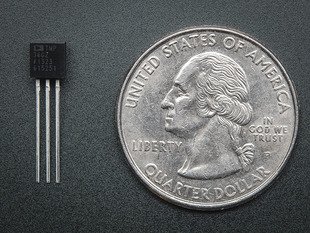 Arduino UNO compatible
 Accuracy: +/- 2 ºC (at 25 ºC)
 Communication protocol: One-wire
 Operating Voltage: 3V – 5.5V DC
 Current consumption 1.5 mA 
 Cost: $3.95
 Available in waterproof version
 Cost: $9.95
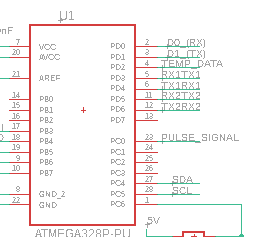 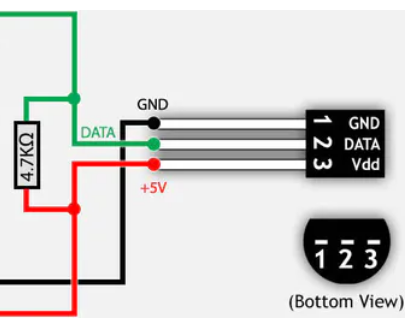 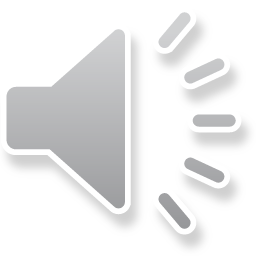 PULSE SENSOR: SEN-11574
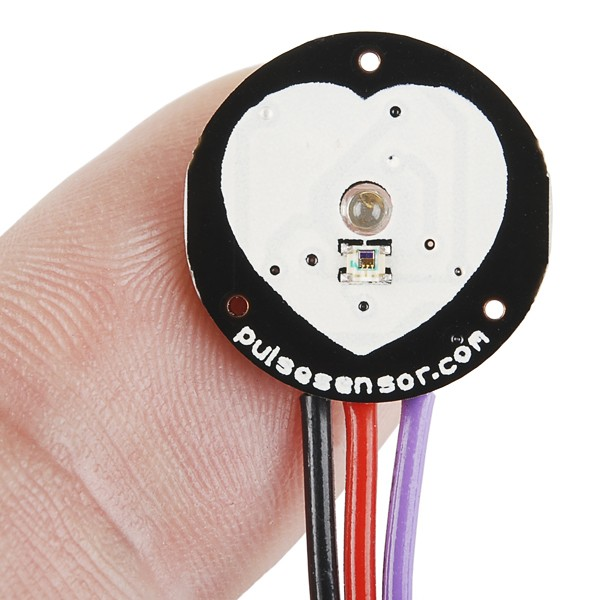 Arduino UNO compatible
Operating Voltage: 3V – 5.5V DC
Current Consumption: 4mA at 5V
Fairly accurate
Cost: $4.36
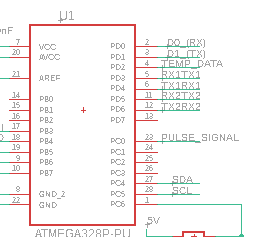 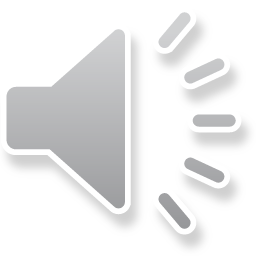 ACCELEROMETER: MMA8451
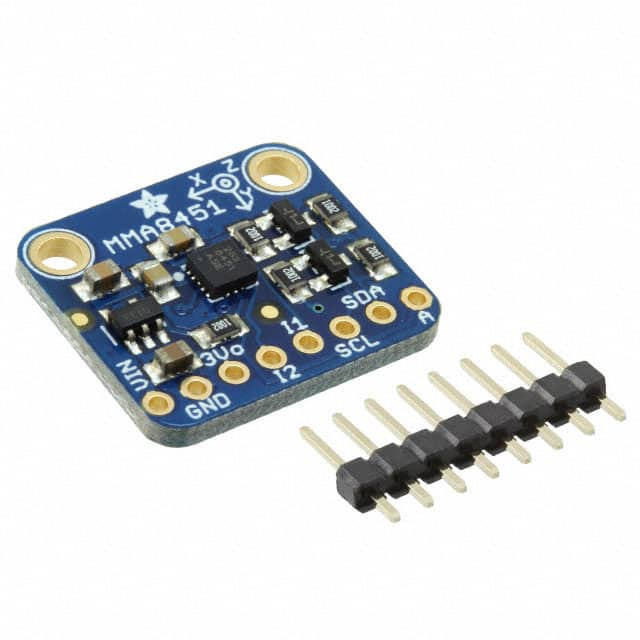 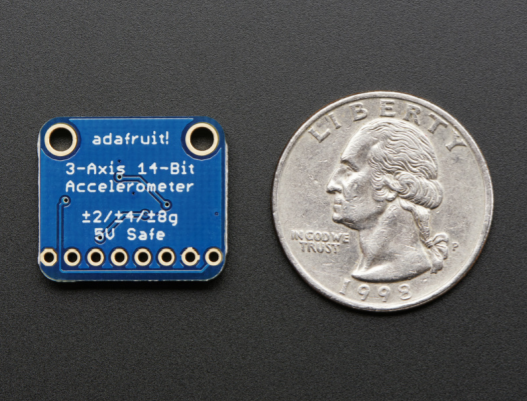 Detect Motion, Tilt, and Basic Orientation
Low Cost, High Precision 14-bit ADC
Wide Usage Range: +2g, +4g, +8g
Low-dropout 3.3V regulator and level shifting circuitry on board.
I2C Serial Communication Interface
Operating Voltage:  3.3V-5VDC
Cost: $7.95
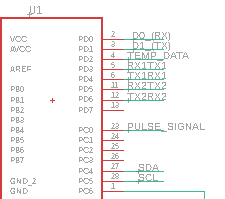 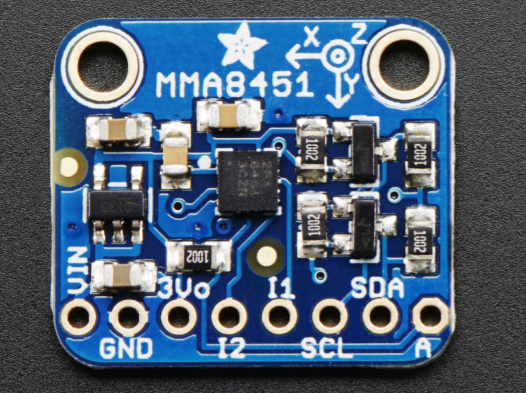 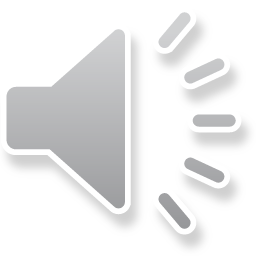 Wifi: ESP8266-01
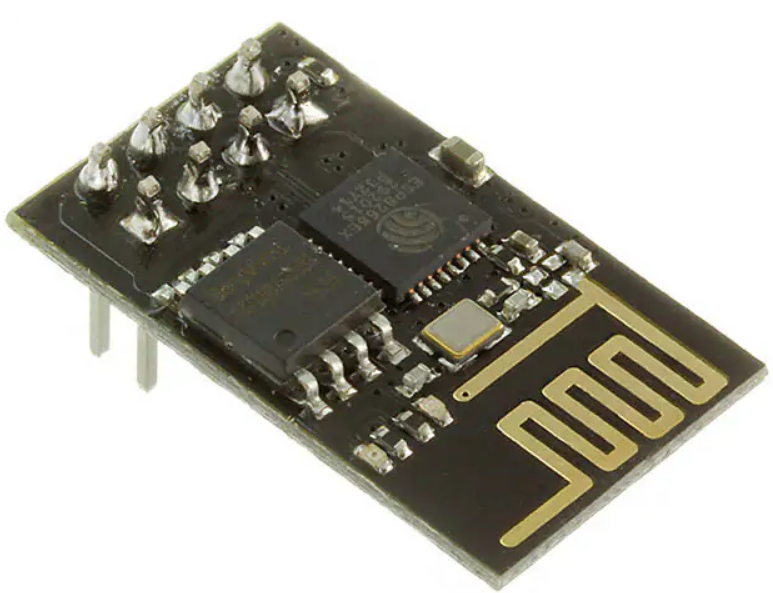 Can be programmed using the Arduino IDE programming environment
Operating voltage: 3.3 V DC
Operating current: 240 mA at 3.3V
Wifi connecting range: 5 meters
Simplified version of C++
Cost: $6.95
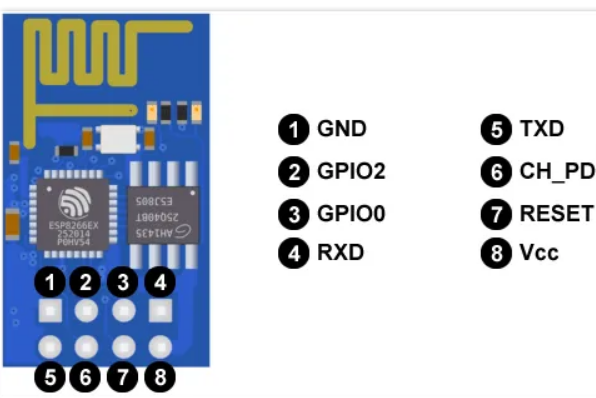 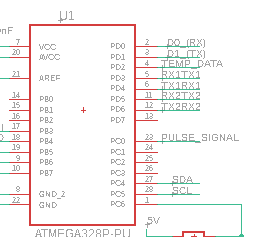 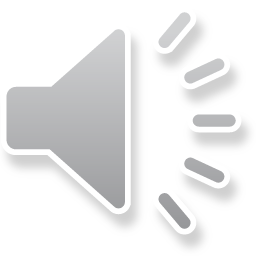 POWER SUPPLY: 9-Volt
Powered the PCB using the 9 V Alkaline battery
 500mAh
 Cost: $1.98

       Current consumption equation
 hour = Total Capacity (mAh)/Current draw
 (mA) 
 hour = 500 mAh/258 mA = 2h
Wifi separate power supply
Hour = 500 mAh/17.5 mA = 29h
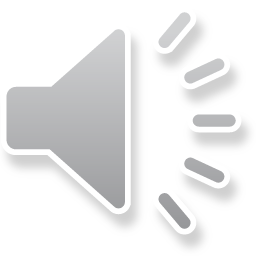 DC barrel power jack/connector
Compatible with a DC wall supply 5.5 mm jack, with a 2.1 mm center pole Diameter
 Schottky Diode (MBRA140)
 5 Voltage regulator (LM117)
 3.3 V regulator (LP2985)
 Decoupling capacitors
 Green LED
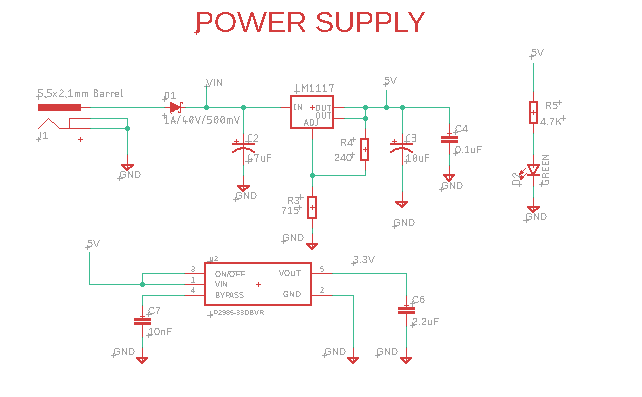 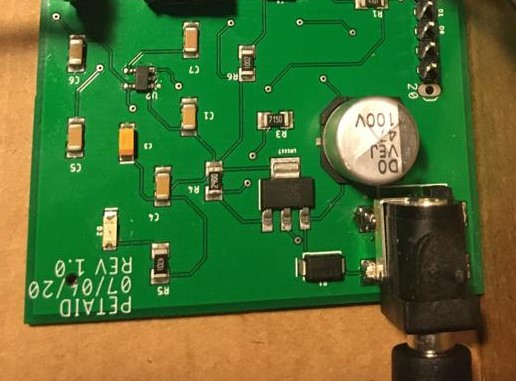 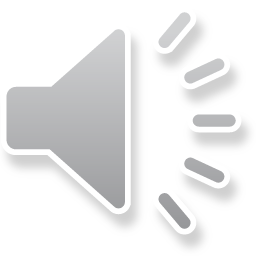 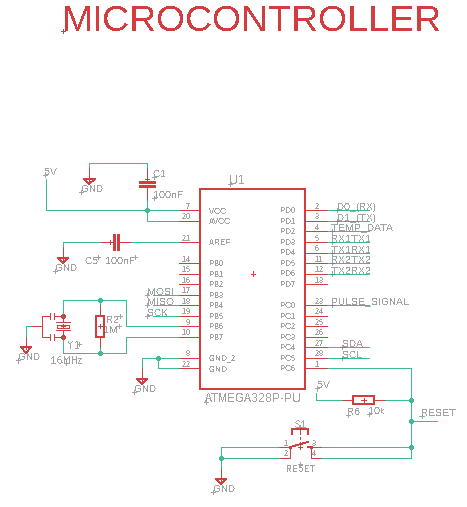 5V input voltage and ADC converter input
16 MHz ceramic resonator clock
Digital peripheral input pins
Analog peripheral input pins
Push reset button for debugging
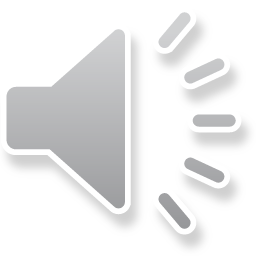 [Speaker Notes: Here, we are looking at the ATMEGA328P-PU microcontroller, and starting from the upper left side of the board we see the 5V input voltage connected to the ADC Converter, as well as a decoupling capacitor to the ground to reduce noise. Moving down, we have another decoupling capacitor for the analog reference which is also grounded, and under that we have our 16 MHz ceramic resonator, and our ground pins. On the right, we have our digital and analog pins that we used for the peripheral data input, and the push button to reset during debugging.]
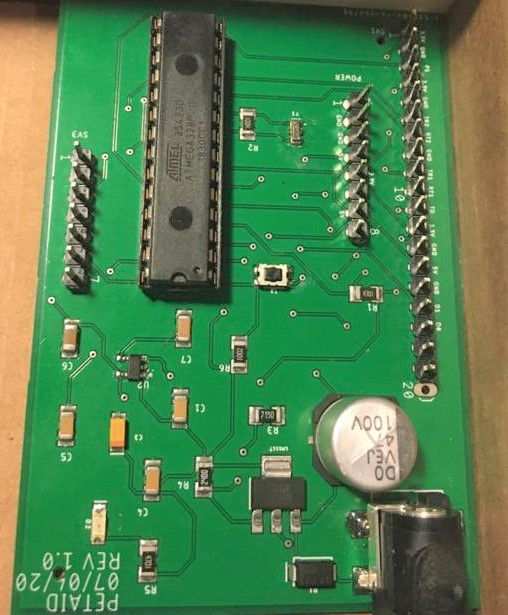 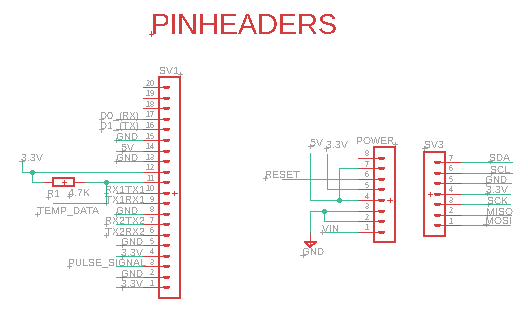 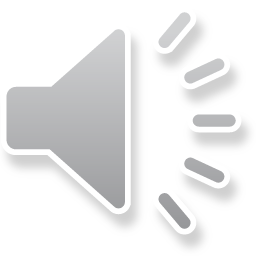 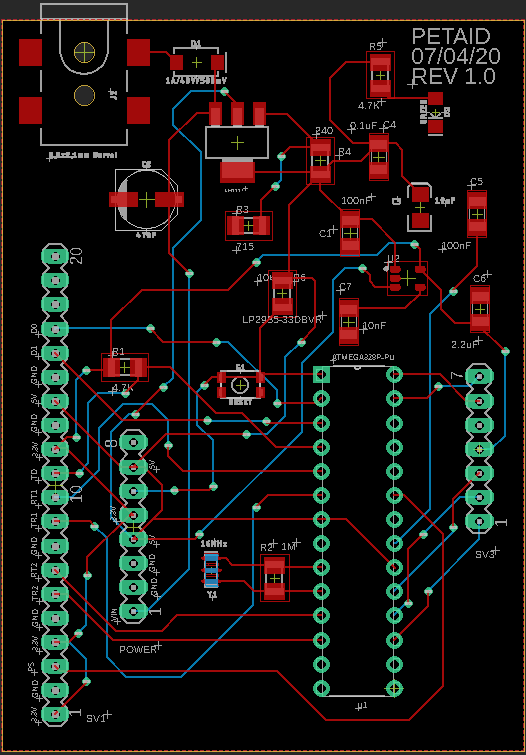 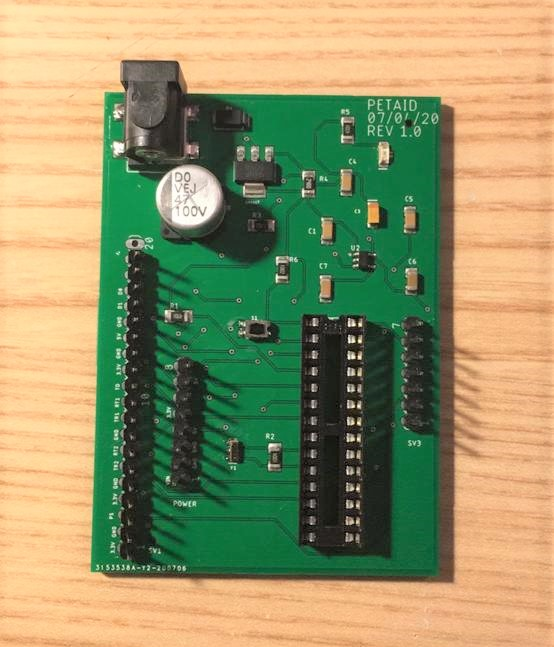 PCB Layout
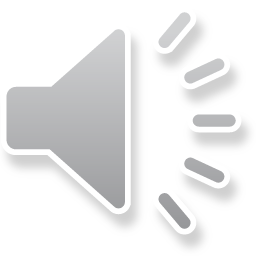 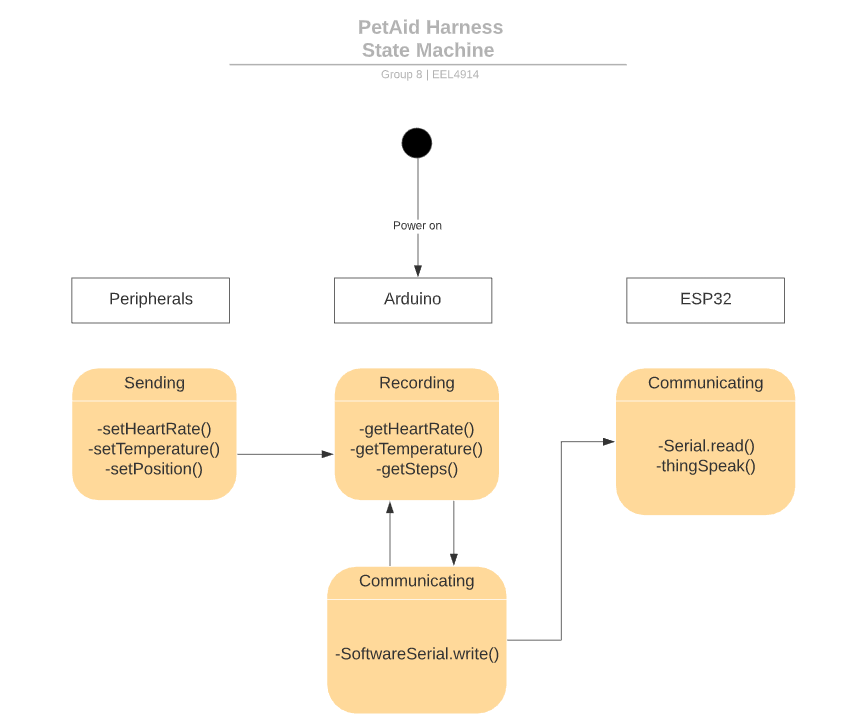 State Diagram
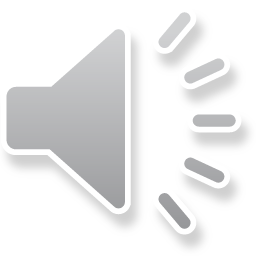 INTERNET OF THINGS
ThingSpeak
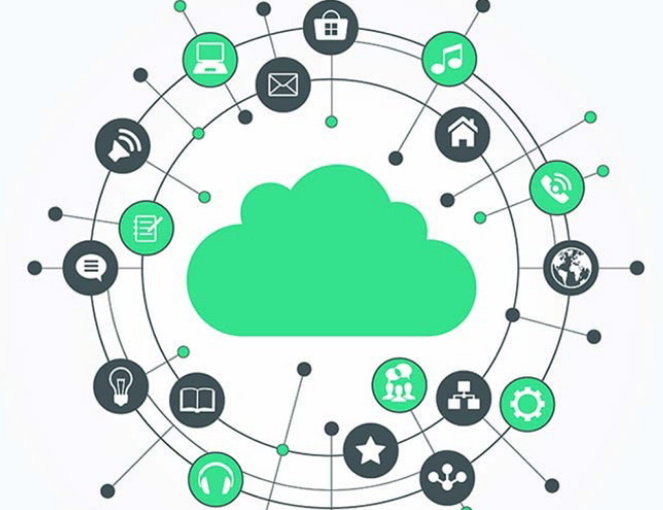 Free accounts offer limits on certain functionality
Limited to sending no more than 3 million messages each year to ThingSpeak service
Limited to 4 channels
15 second interval update
Easy access to data from sensors
Accurately displays data
Keep track of previous Data
Displays trend on chart
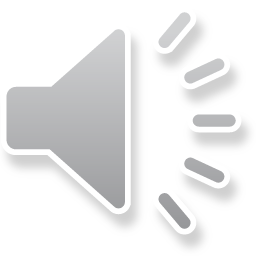 ThingSpeak
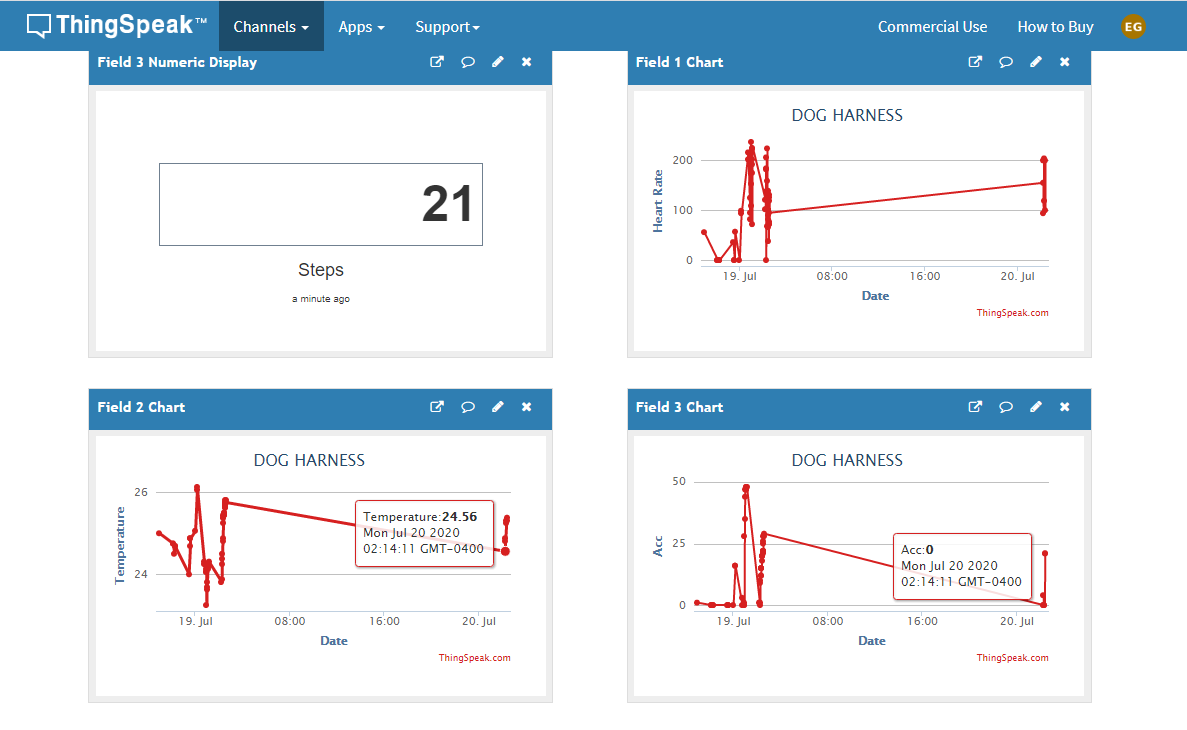 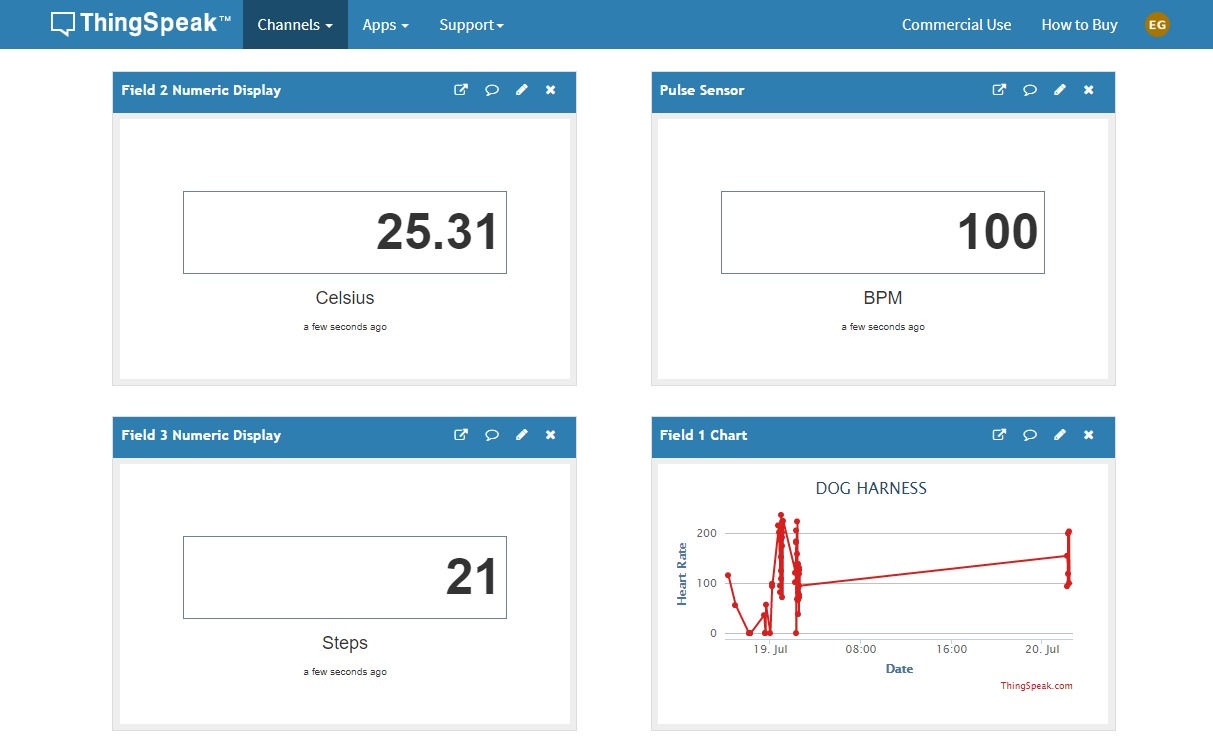 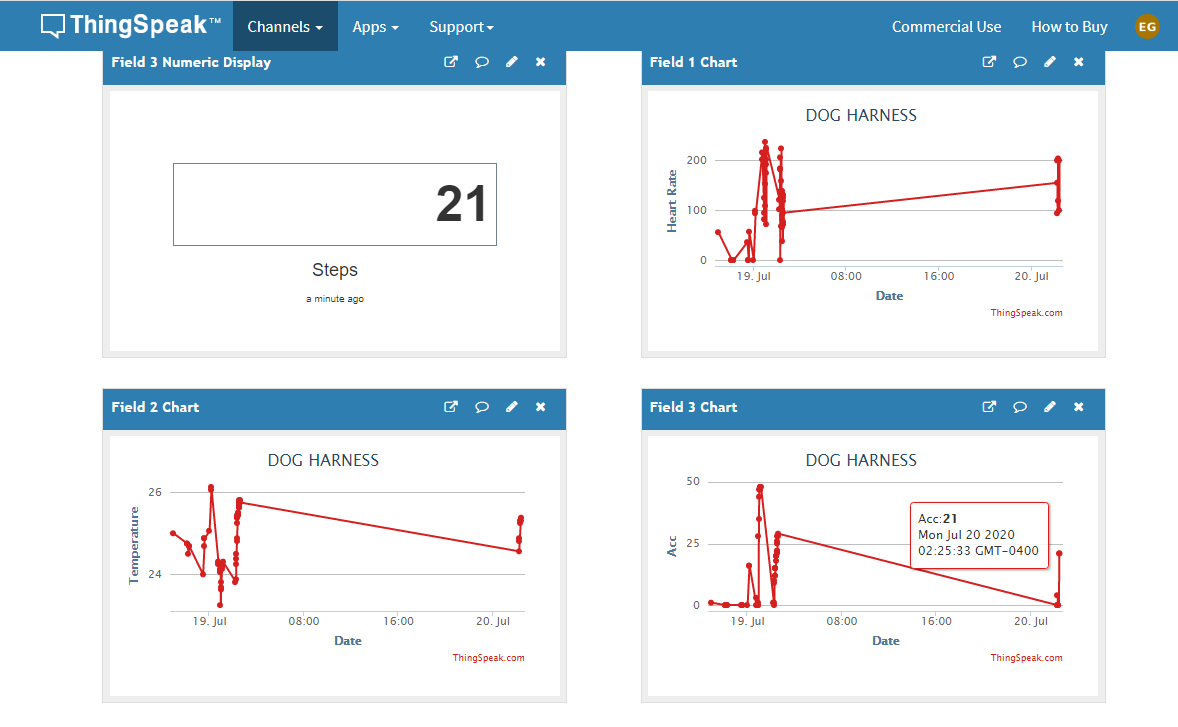 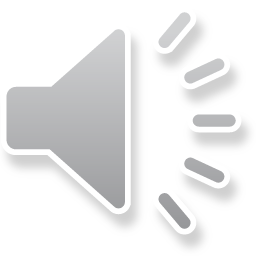 Administrative Tasks
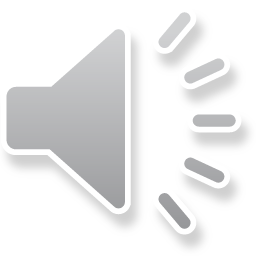 Budget & Finance Cost
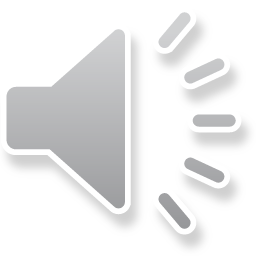 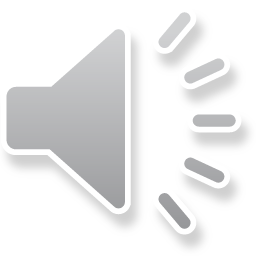 Project Difficulties
Difficulty meeting 
Getting the accelerometer to work as a step counter 
Implementing all three sensors
Power supply 
Wireless Communication Difficulty
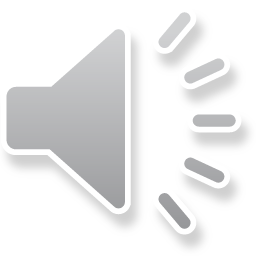 Project Successes
Individual Prototype testing
Implementation of DS18B20+, SEN-11574, Accelerometer
Wireless Communication to the cloud
IOT ThingSpeak analyze data
Receive completed PCB
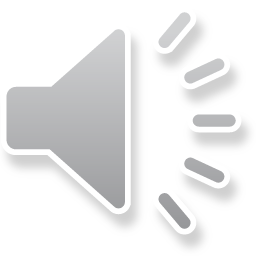